Ілюстрації до російських казок
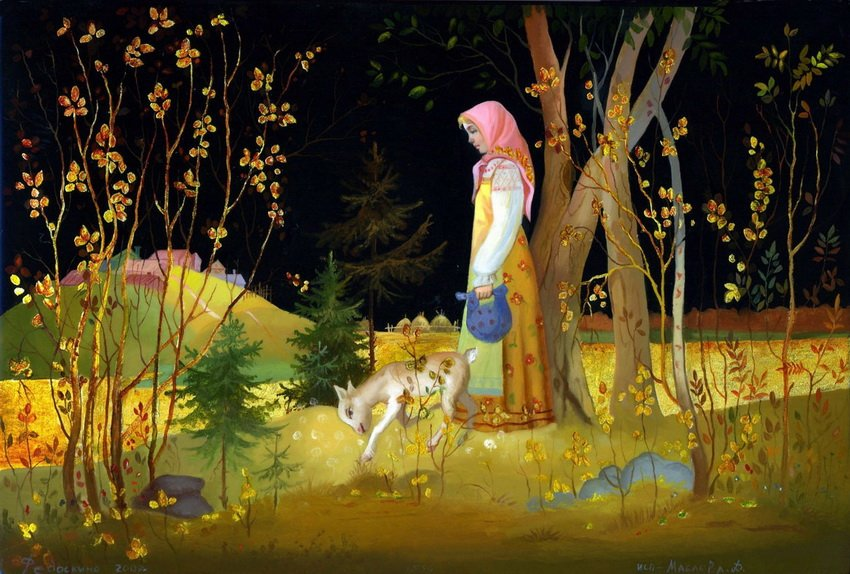 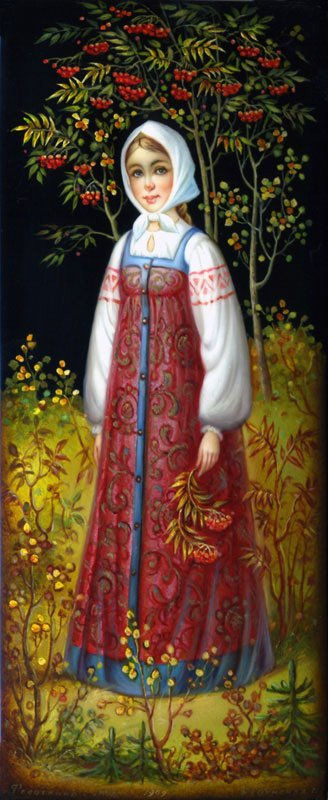 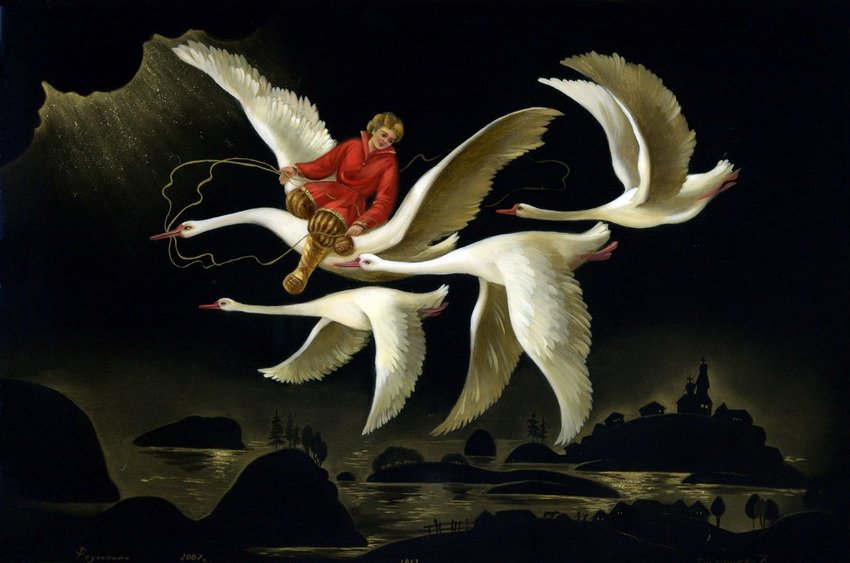 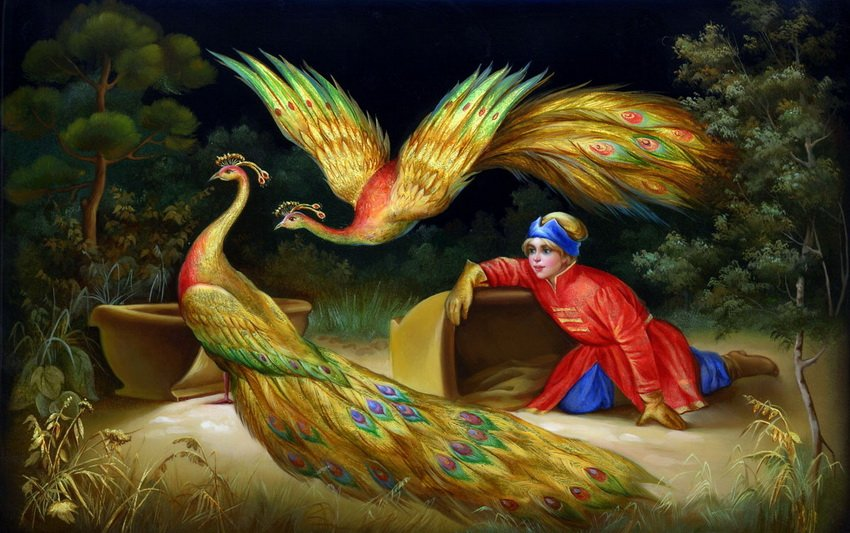 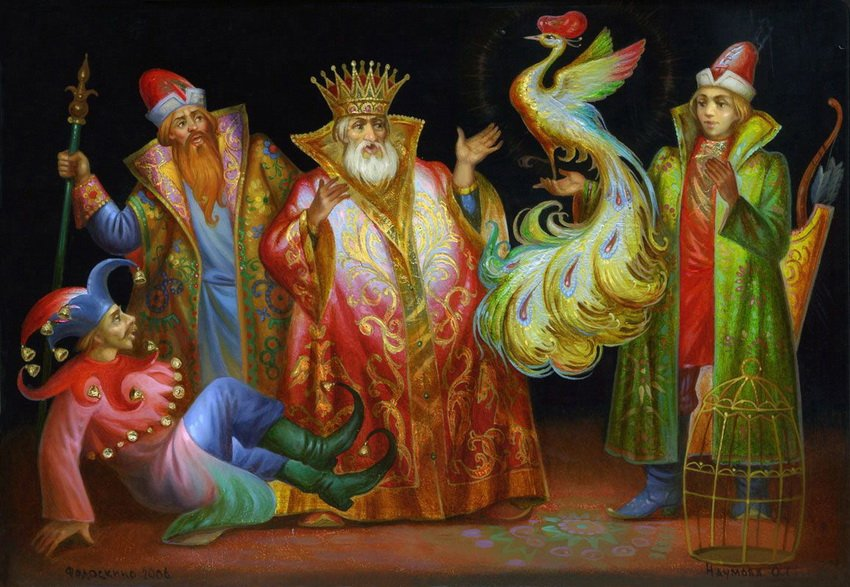 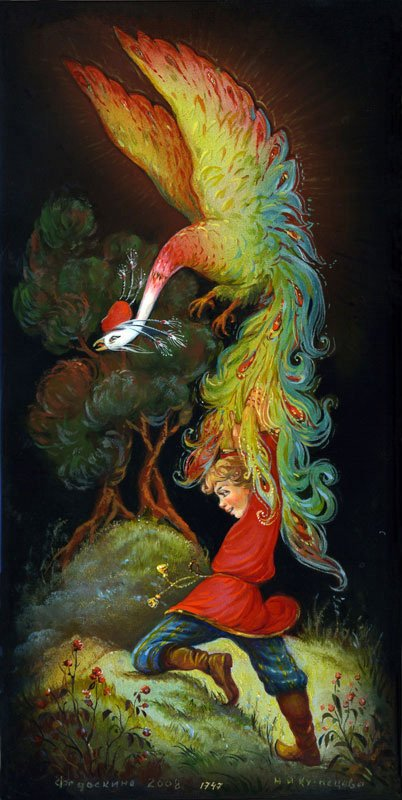 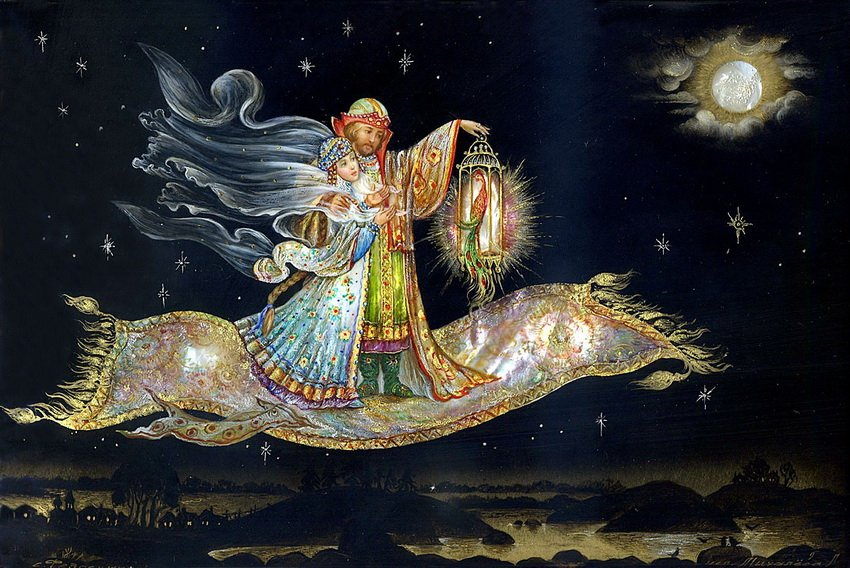 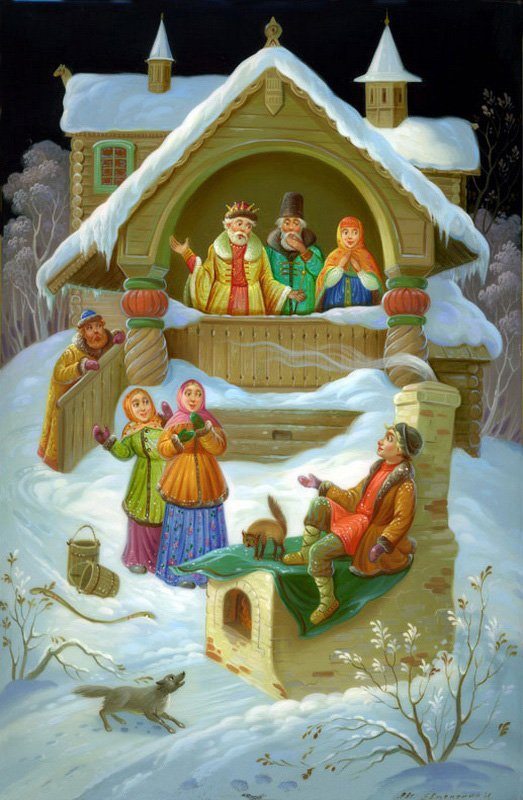 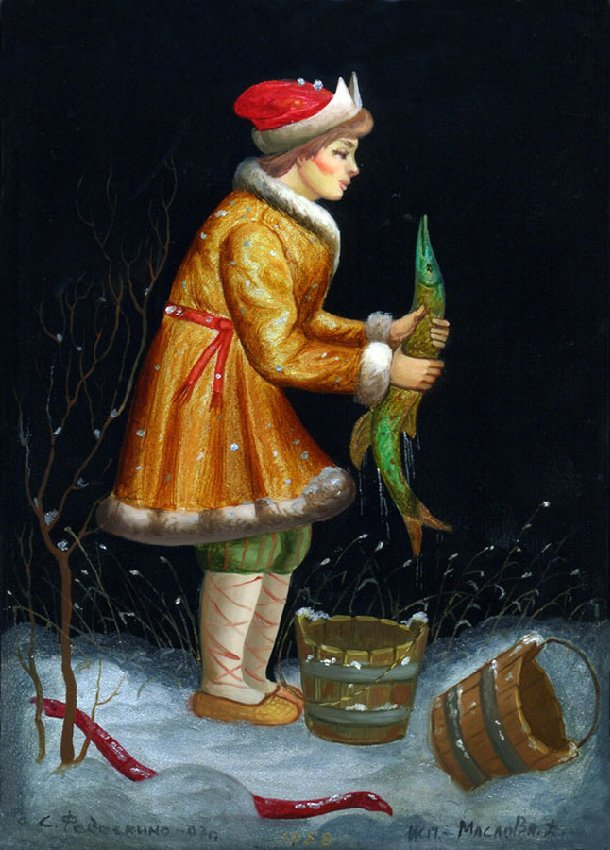 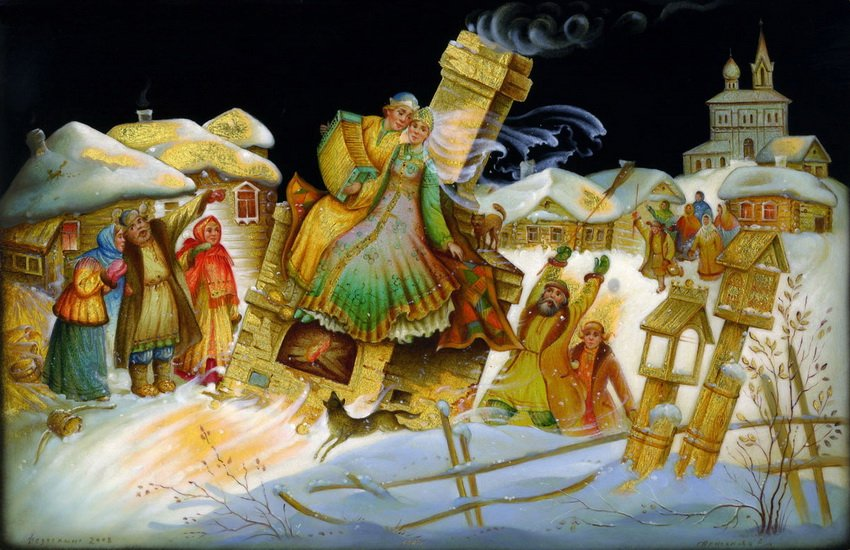